Insert Your Poster Title Here
Name of Researcher
Tates Creek High School, International Baccalaureate Higher Level Biology
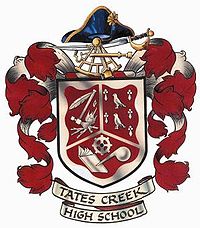 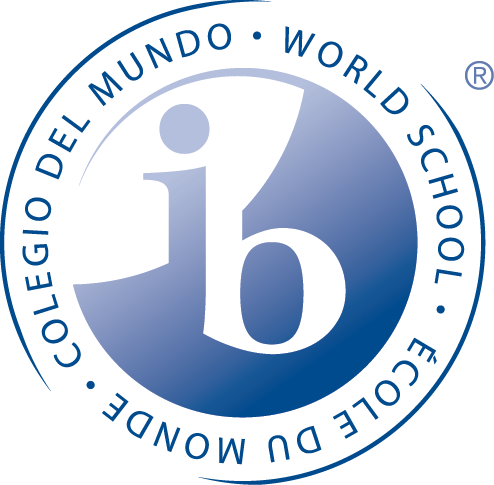 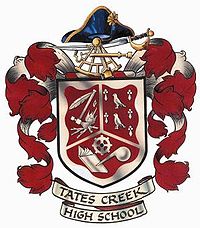 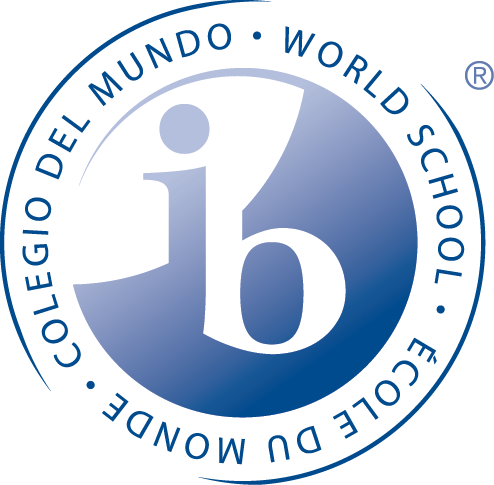 Background
Materials
Results
Conclusion
Insert your text here.
Include HYPOTHESIS at end of this section!
Insert your text here.
Insert your text here.  Don’t forget tables and graphs!
Insert your text here.
Methods
Insert your text here.
Variables
Insert your text here.
References
Insert your text here.